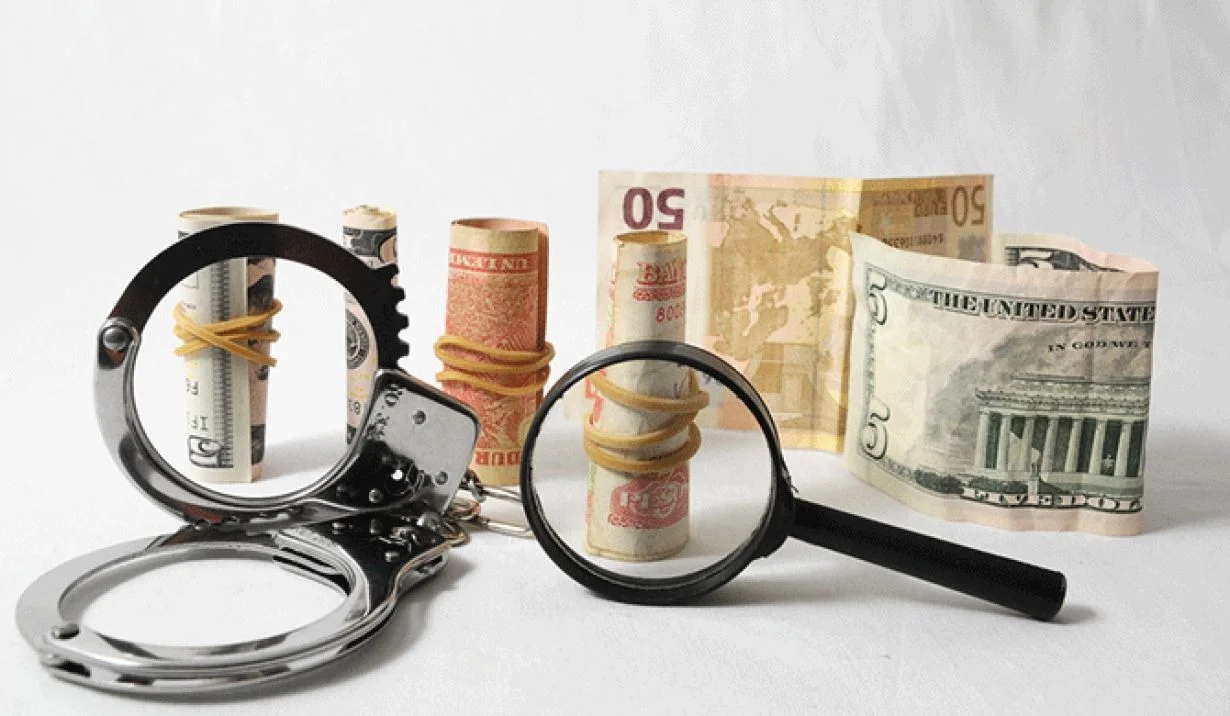 Ernesto Ladrón de Guevara Horna, LLM|CBA|ISO 31000 Risk Manager
Abogado - Consultor Empresarial en Cumplimiento y Riesgos.
Miembro - Society of Corporate Compliance and Ethics.

17 de agosto de 2023.
Splaft y su importancia en la lucha contra el LAFT
Contenido:
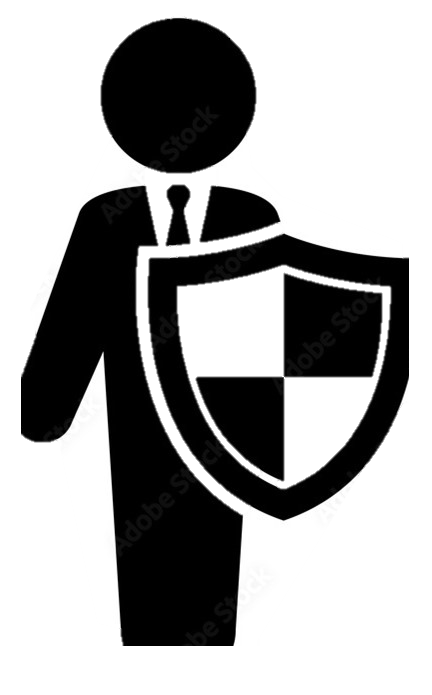 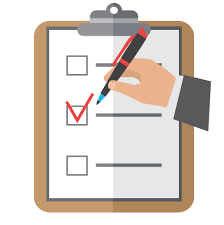 Oficial de Cumplimiento
Reflexiones y Conclusiones
Sujetos Obligados
Contexto
SPLAFT
Impacto y ejes de la lucha contra el LAFT.
Importancia del SPLAFT para combatir y minimizar el riesgo de LAFT.
Tanto los que reportan a su organismo regulador, como los que reportan a la UIF-Perú.
Consideraciones finales.
Rol del OC en el correcto funcionamiento del SPLAFT.
© Ernesto Ladrón de Guevara Horna
2
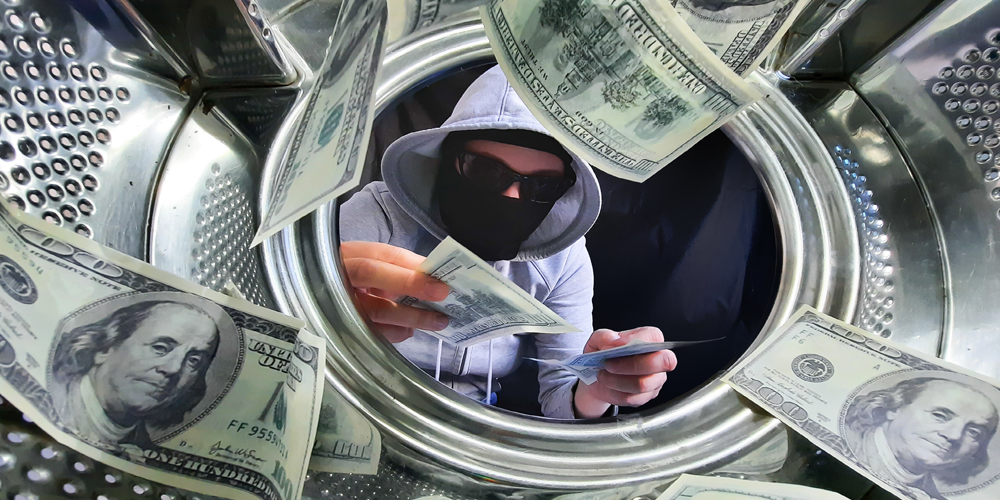 COntexto
El lavado de activos es un delito que altera el crecimiento económico y el orden social, generando un impacto negativo en la sociedad.
El Perú, con el propósito de prevenir y combatir dicho delito, cuenta con un Plan y una Política Nacional de Lucha contra el LAFT, en cuya elaboración participaron tanto entidades públicas como privadas.
© Ernesto Ladrón de Guevara Horna
3
SPLAFT
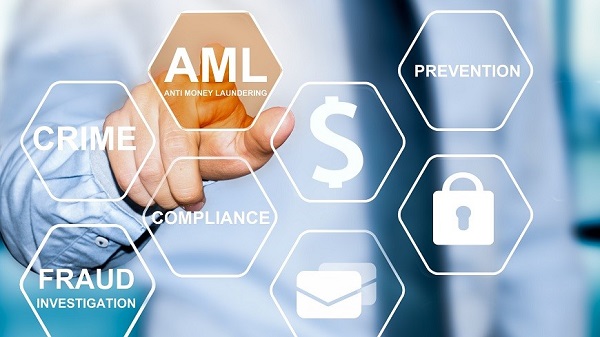 Componente fundamental que establece el conjunto de políticas, controles y procedimientos implementados por las personas naturales o jurídicas (Sujetos Obligados - SPLAFT General o Acotado) para identificar, evaluar, controlar y monitorear el riesgo de ser utilizados para el LAFT.
En caso el SO no cumpla con poner en funcionamiento el SPLAFT, será pasible de las siguientes sanciones:
Multa SBS de hasta 150 UIT (S/742,500.00).
Figurar en la lista pública de sancionados SBS, hasta por el plazo de 2 años.
Daño a la imagen y reputación comercial.
© Ernesto Ladrón de Guevara Horna
4
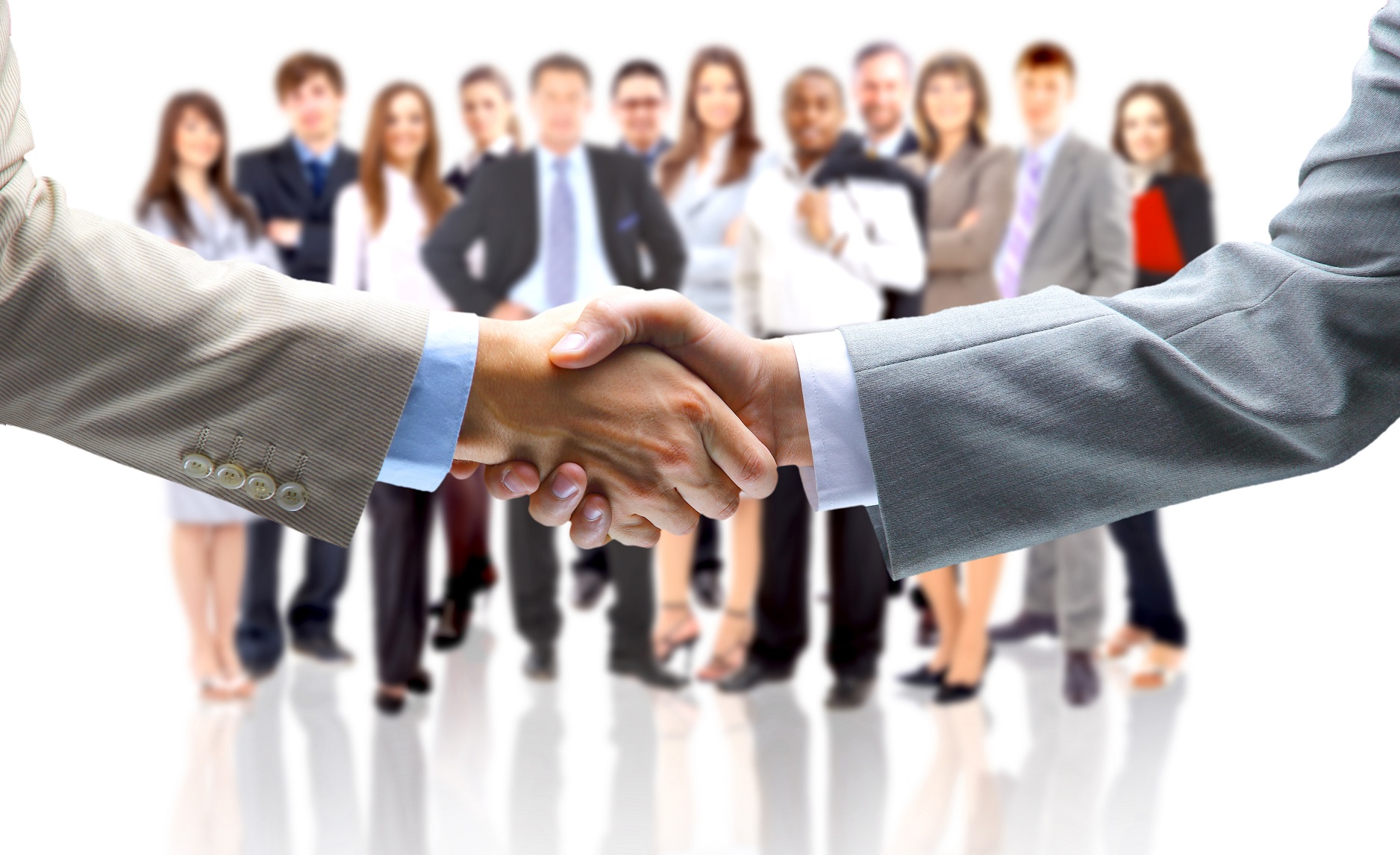 SUJETos obligados
Son aquellas personas naturales o jurídicas que están obligadas a proporcionar aquella información que sea requerida por la UIF-Perú (documentos, informes, antecedentes, bases de datos, registro de operaciones, operaciones sospechosas y todo otro elemento que estime útil), así como implementar un SPLAFT.
La SBS puede ampliar o reducir la lista de SO a proporcionar información a la UIF-Perú.
© Ernesto Ladrón de Guevara Horna
5
Oficial de cumplimiento
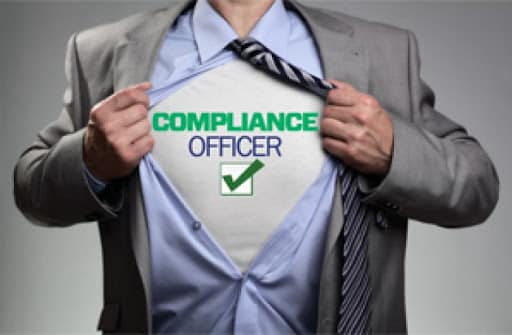 Es la persona designada por el Directorio y/o la Gerencia General, que tendrá como principales funciones la implementación y funcionamiento del SPLAFT; y, la detección y reporte de operaciones sospechosas a la UIF-Perú.
Deberá contar con autonomía e independencia, así como con los recursos necesarios, para el correcto desarrollo de sus funciones; asegurando también, su dependencia jerárquica directa del Directorio y/o Gerencia General. 
Realzar la importancia del OC: Activación del Comité de Cumplimiento; establecimiento de reuniones trimestrales con la Gerencia General; participación del OC en el proceso de lanzamiento de nuevos productos o modificaciones.
© Ernesto Ladrón de Guevara Horna
6
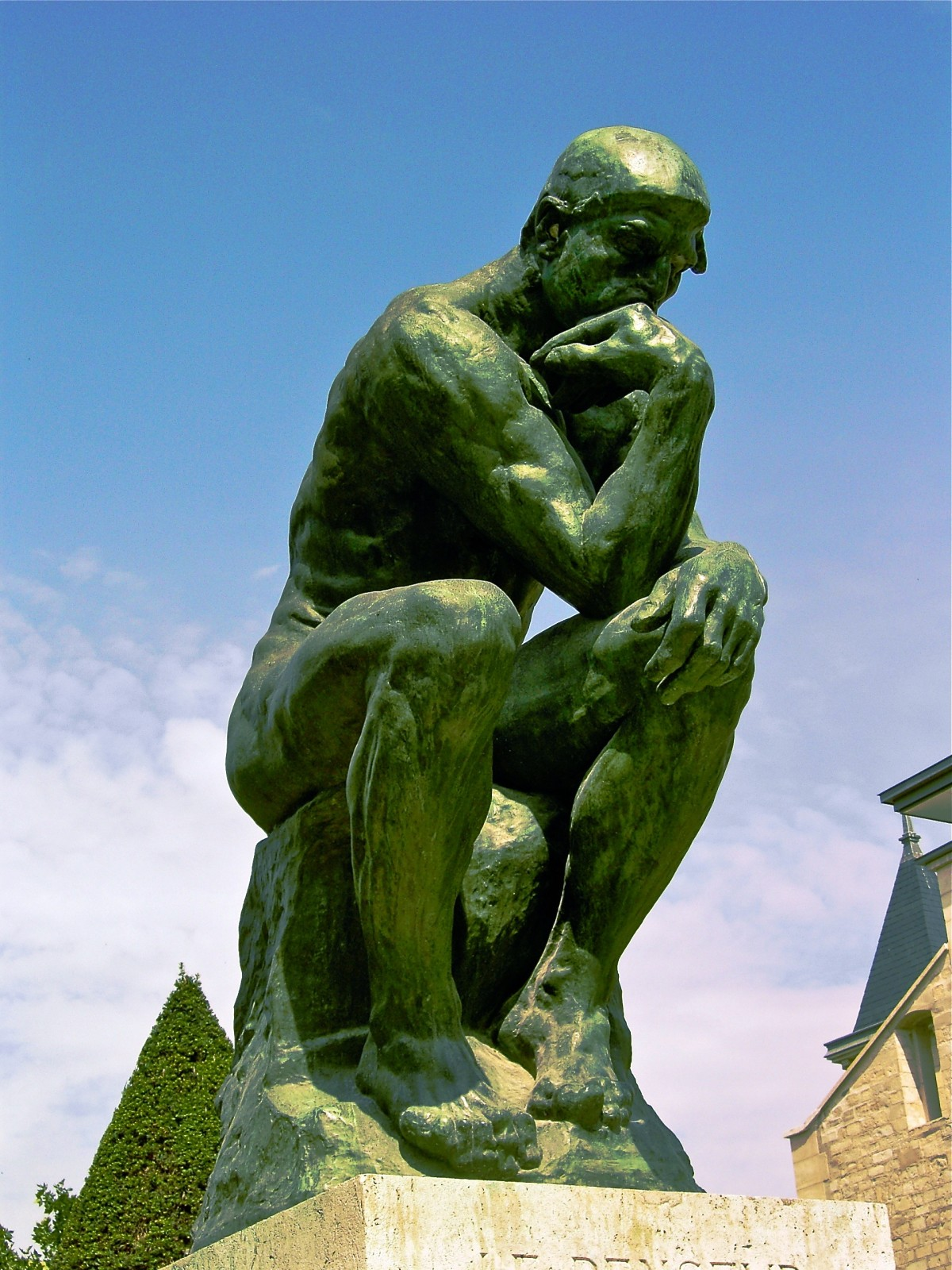 Reflexiones y conclusiones
Compromiso de la Alta Dirección acerca del cumplimiento irrestricto del SPLAFT (piedra angular en el combate contra el LAFT) y apoyo efectivo a la labor del OC.
SBS: Contar con una evaluación de riesgos de financiación del terrorismo y de la proliferación de armas masivas, que conjuntamente con la de lavado de activos, sea un único documento.
UIF-Perú: Durante este año se lanzará una plataforma de coordinación público – privada para compartir información estadística y estratégica contra el LAFT.
Inclusión, Lista de SO UIF-Perú, de PSAV el primer paso para la regulación de las criptomonedas y otros activos virtuales.
© Ernesto Ladrón de Guevara Horna
7
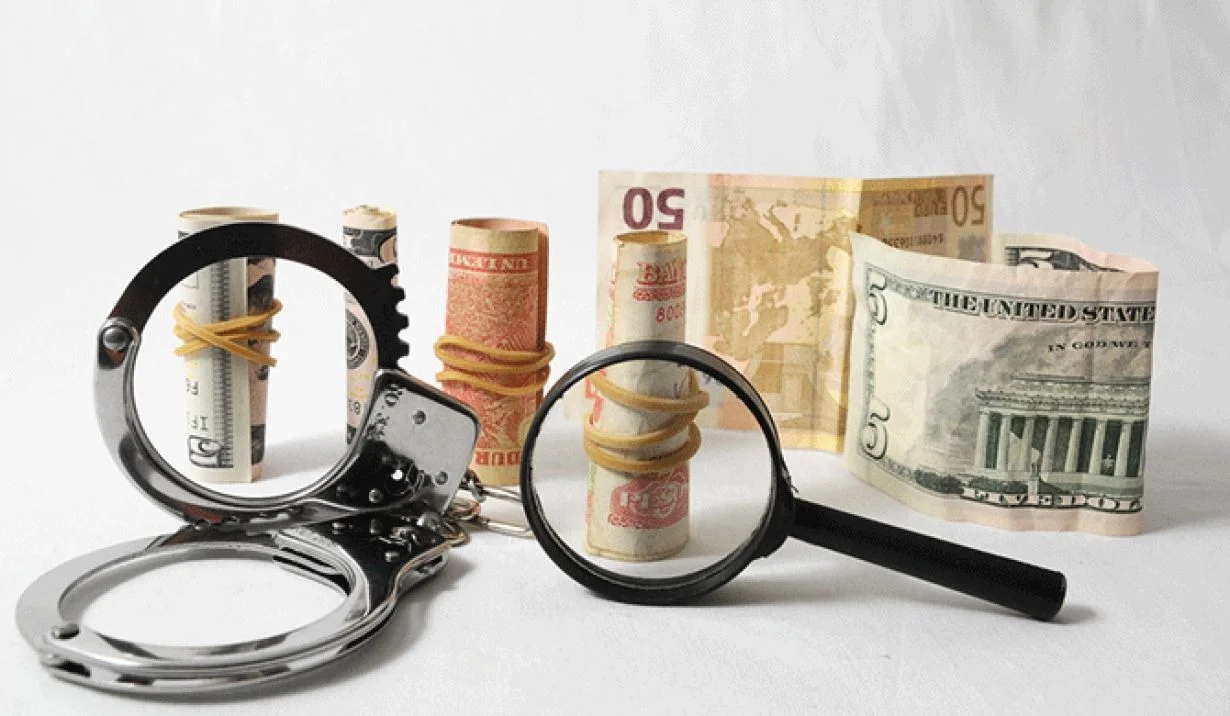 Ernesto Ladrón de Guevara Horna, LLM|CBA|ISO 31000 Risk Manager
Abogado - Consultor Empresarial en Cumplimiento y Riesgos.
Miembro - Society of Corporate Compliance and Ethics.

17 de agosto de 2023.
Splaft y su importancia en la lucha contra el LAFT
$13,861 Millones (Informes UIF-Perú, enero 2013 - junio 2023)
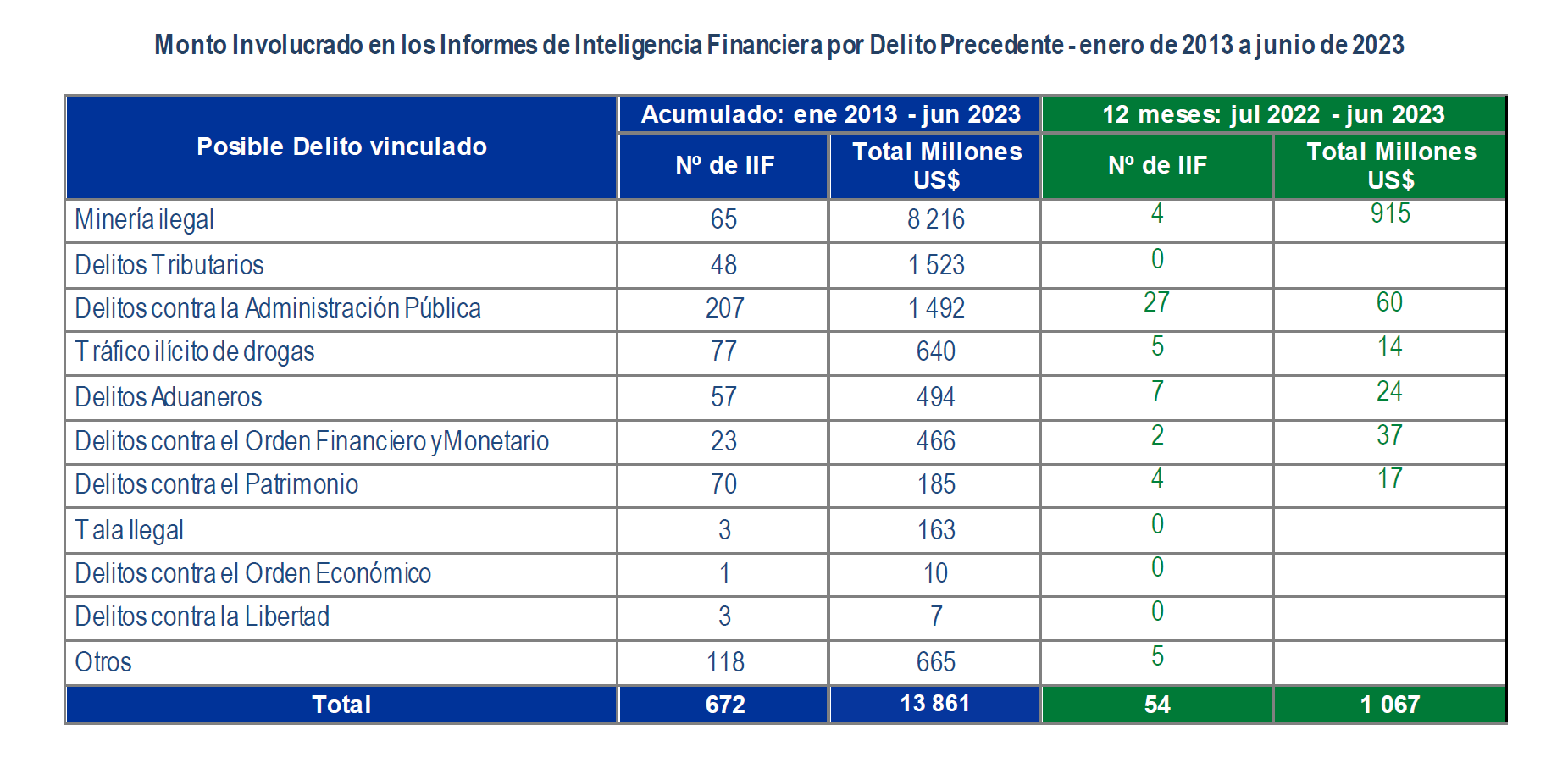 Fuente: Información Estadística UIF-Perú, enero 2013 – junio 2023.
© Ernesto Ladrón de Guevara Horna
9
Sentencias condenatorias por delitos precedentes de LA (2012 - 2020)
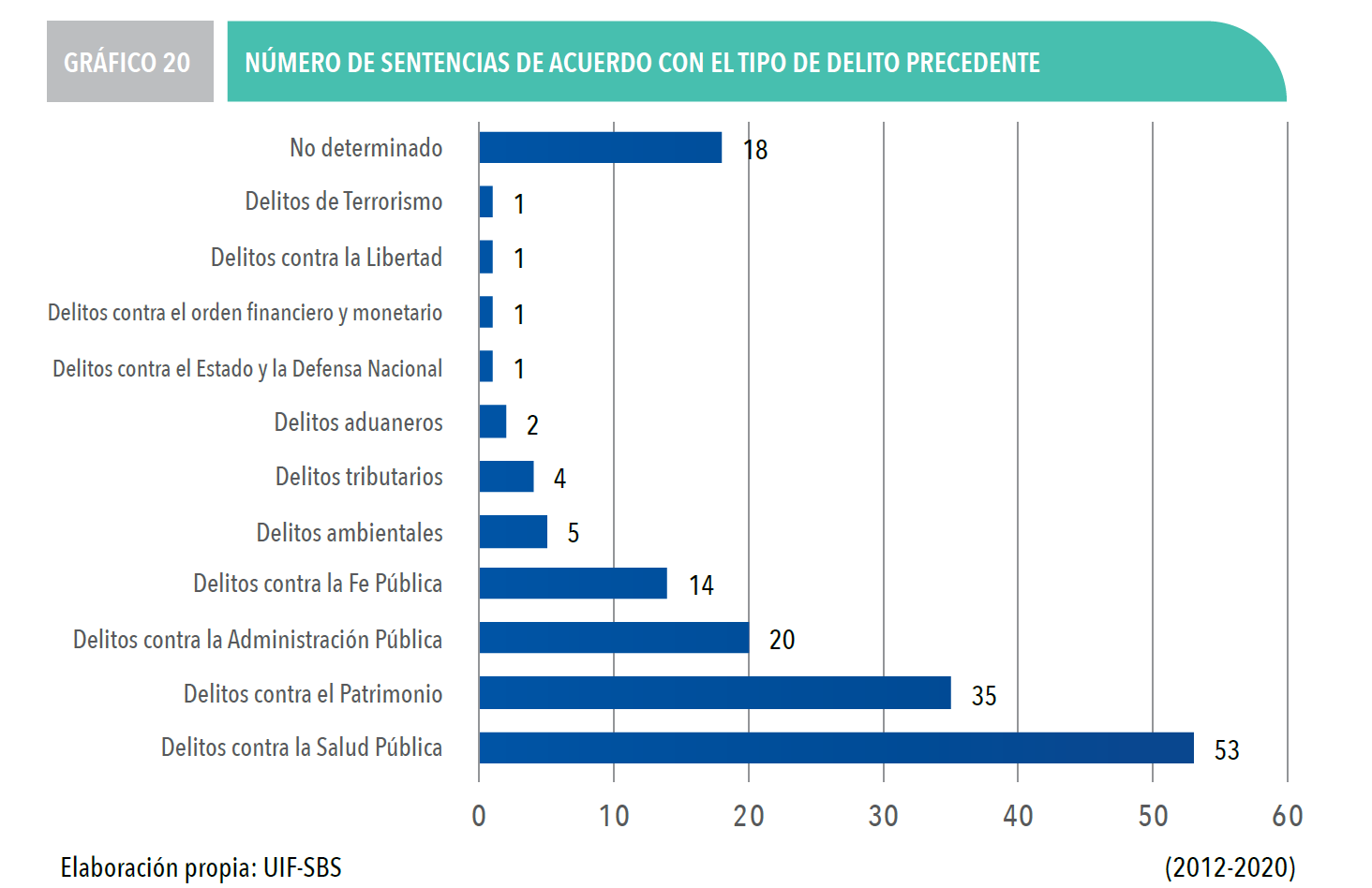 Fuente: SBS - III Informe de Sentencias de Lavado de Activos en el Perú|
Análisis de sentencias condenatorias firmes 2012 - 2020.
© Ernesto Ladrón de Guevara Horna
10
Ejes de la Política Nacional de Lucha contra el LAFT
© Ernesto Ladrón de Guevara Horna
11
SPLAFT
© Ernesto Ladrón de Guevara Horna
12
Relación de Sujetos Obligados
© Ernesto Ladrón de Guevara Horna
13